Sketching, Sampling and other Sublinear Algorithms:Euclidean space: dimension reduction and NNS
Alex Andoni
(MSR SVC)
A Sketching Problem
To sketch or not to sketch
To be or not to be
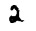 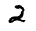 010110
010101
be
to
similar?
2
similar?
Sketch from LSH
1
[Broder’97]: for 
Jaccard coefficient
3
General Theory: embeddings
Hamming distance
Compute distance between two points
Euclidean distance (ℓ2)
Nearest Neighbor Search
Diameter/Close-pair of set S
Edit distance between two strings
Earth-Mover (transportation) Distance
Clustering, MST, etc
f
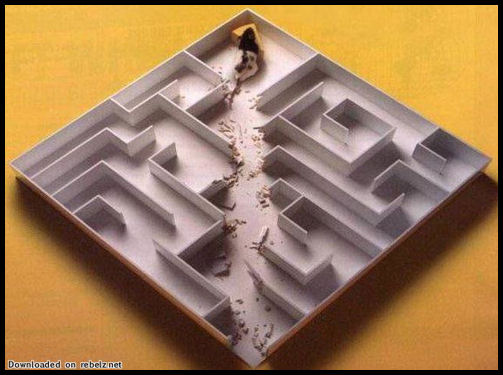 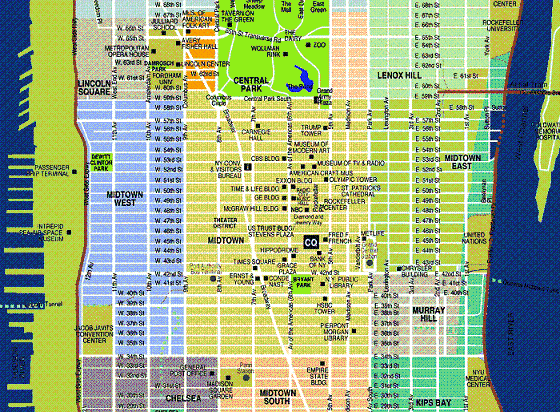 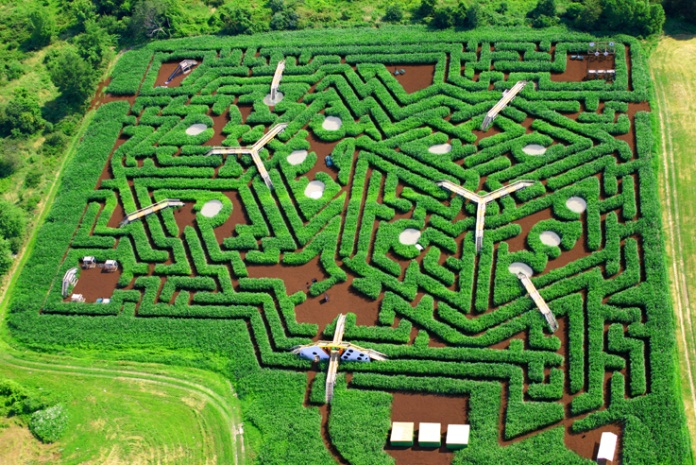 Reduce problem 
<P under hard metric> 
to 
<P under simpler metric>
Embeddings: landscape
Dimension Reduction
Main intuition
1D embedding
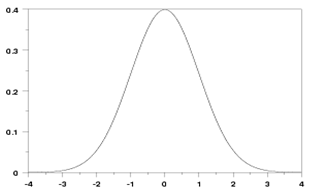 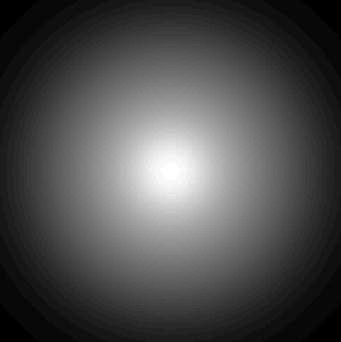 1D embedding
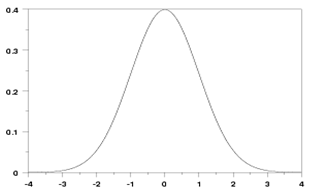 2
2
Full Dimension Reduction
Concentration
Dimension Reduction: wrap-up
NNS for Euclidean space
[Datar-Immorlica-Indyk-Mirrokni’04]
13
Near-Optimal LSH
[A-Indyk’06]
p
Regular grid → grid of balls
p can hit empty space, so take more such grids until p is in a ball
Need (too) many grids of balls
Start by projecting in dimension t

Analysis gives
Choice of reduced dimension t?
Tradeoff between 
# hash tables, n, and
Time to hash, tO(t)
Total query time: dn1/c2+o(1)
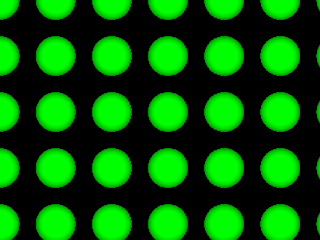 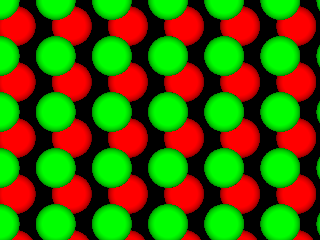 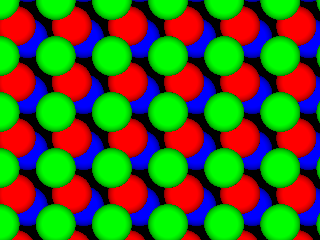 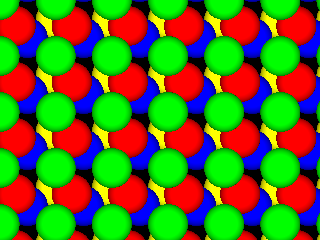 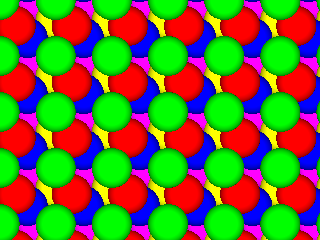 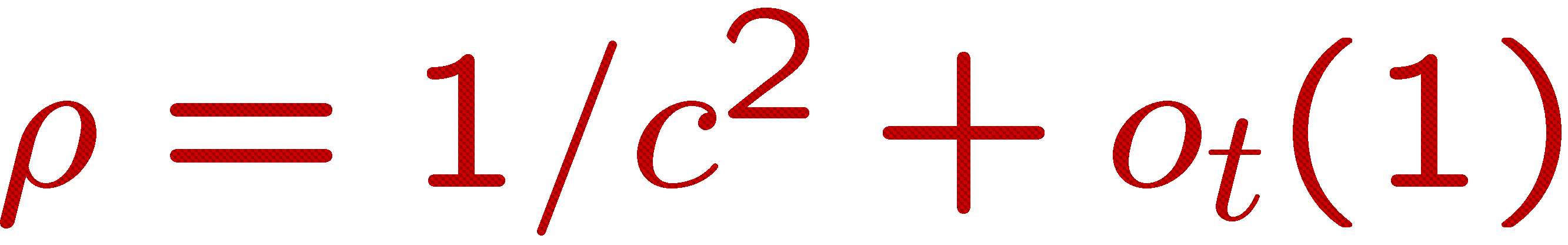 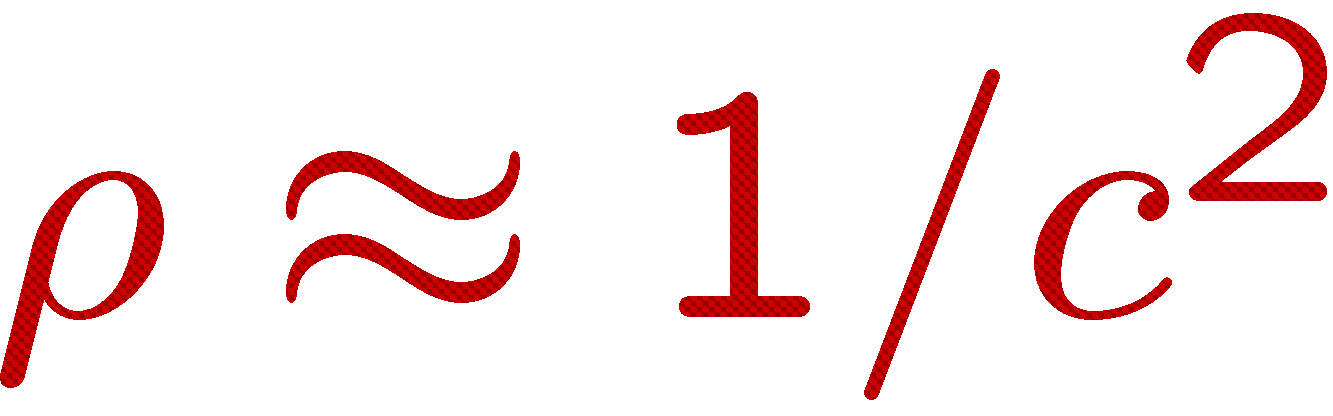 p
2D
Rt
Open question:
c2
[Prob. needle of length 1 is not cut]
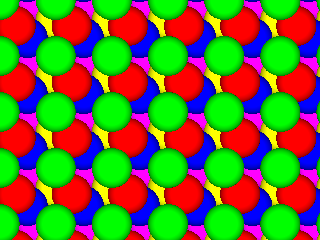 ≥
[Prob needle of length c is not cut]
Time-Space Trade-offs
query
time
space
low
high
medium
medium
one hash 
table lookup!
high
low
NNS beyond LSH
17
Finale